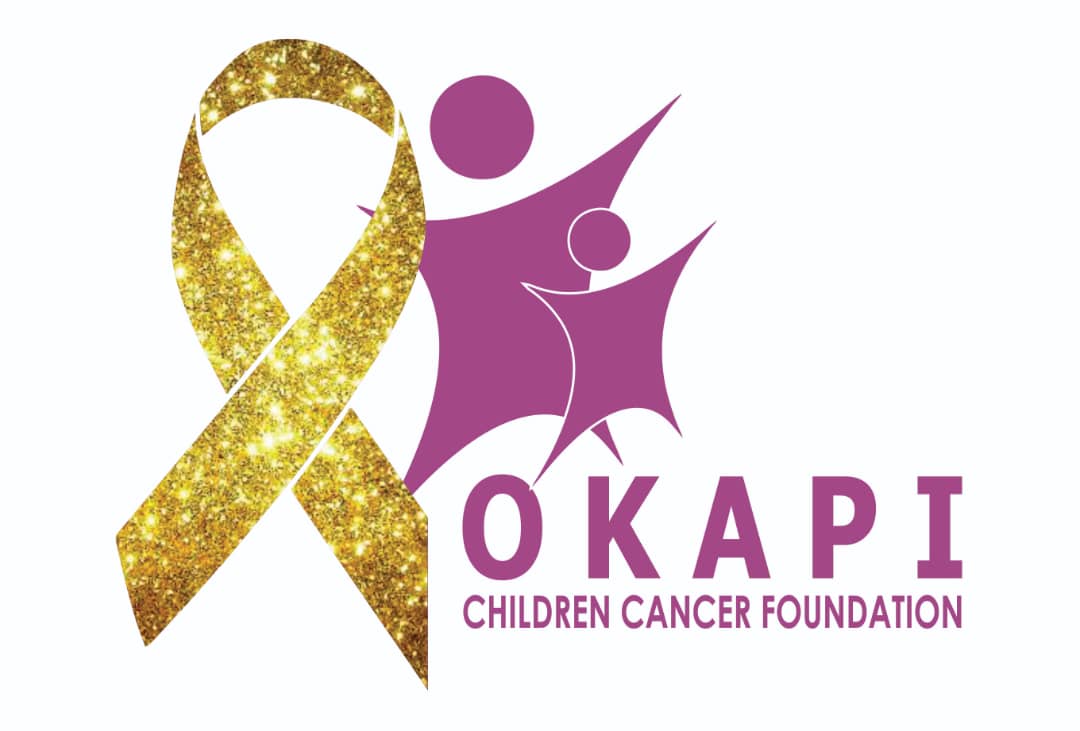 Presentation to Nigeria Governors’ Forum

27th August 2024
Presentation by: Kemi Adekanye, Chief Volunteer
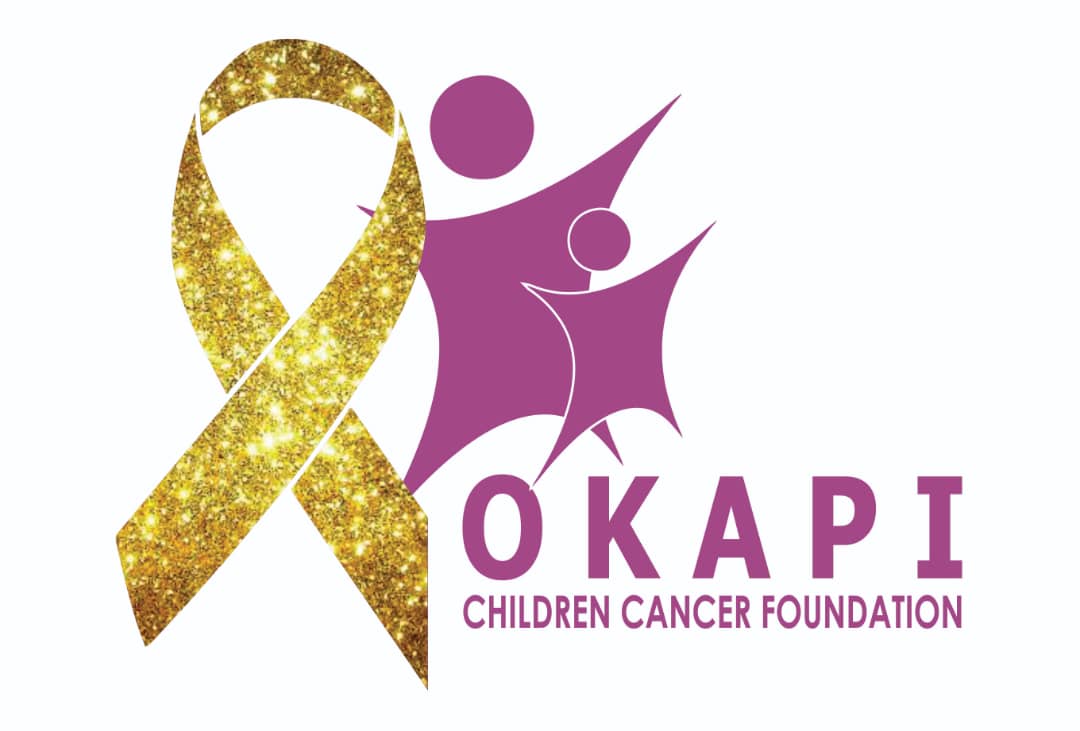 Brief History
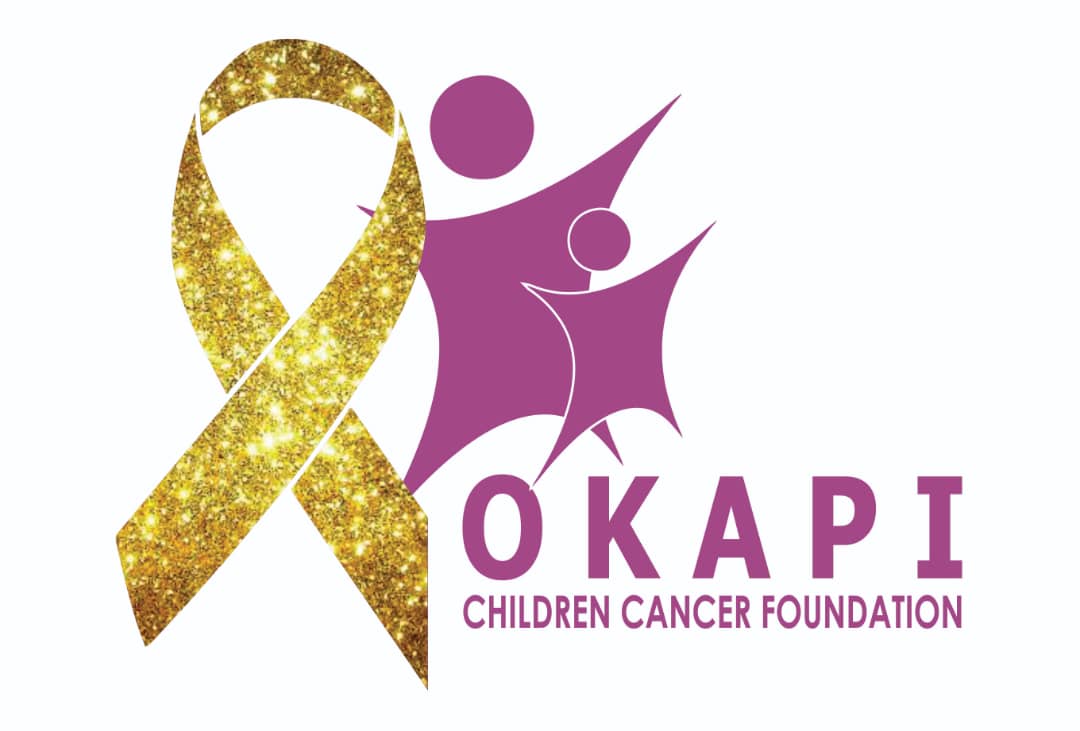 Our Core Competence
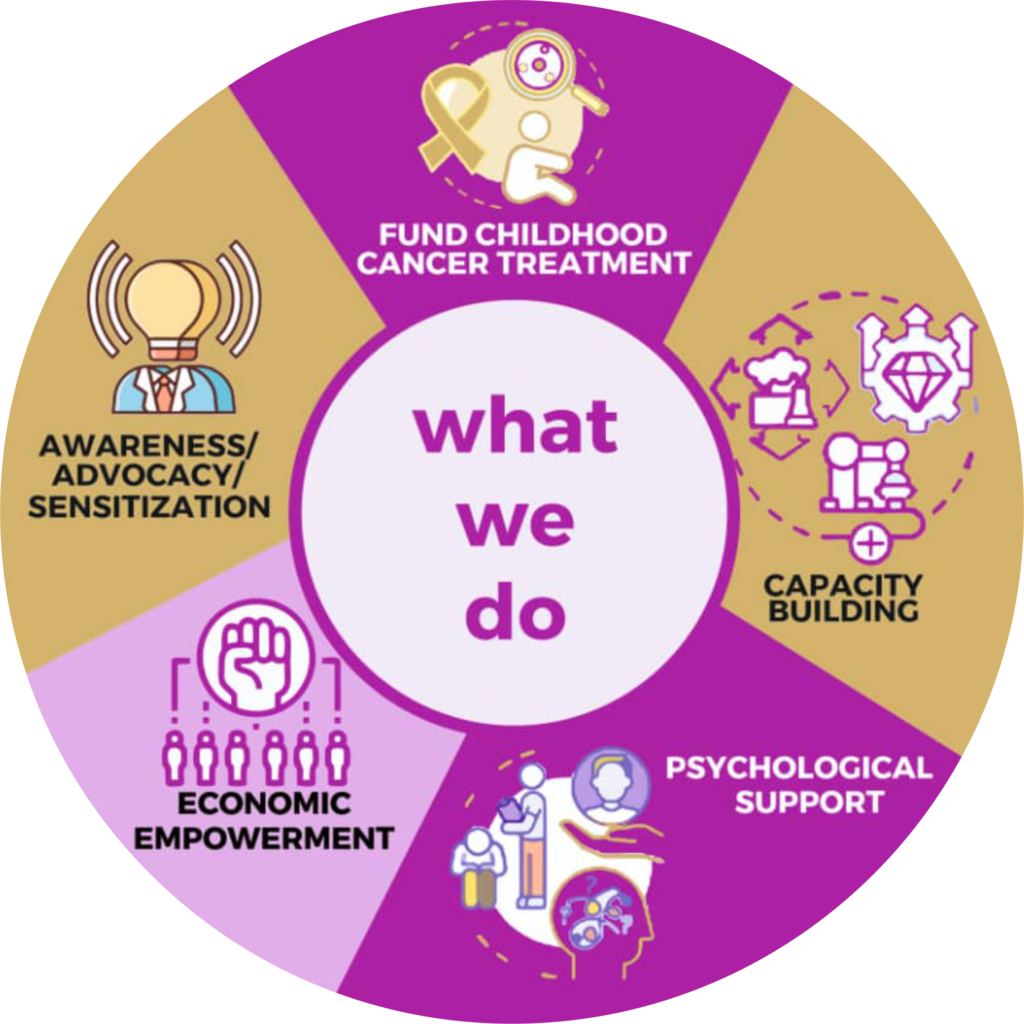 Fund Childhood Cancer Treatment 

Capacity Building

Psychological Support 

Economic Empowerment

Awareness/Advocacy Sensitization
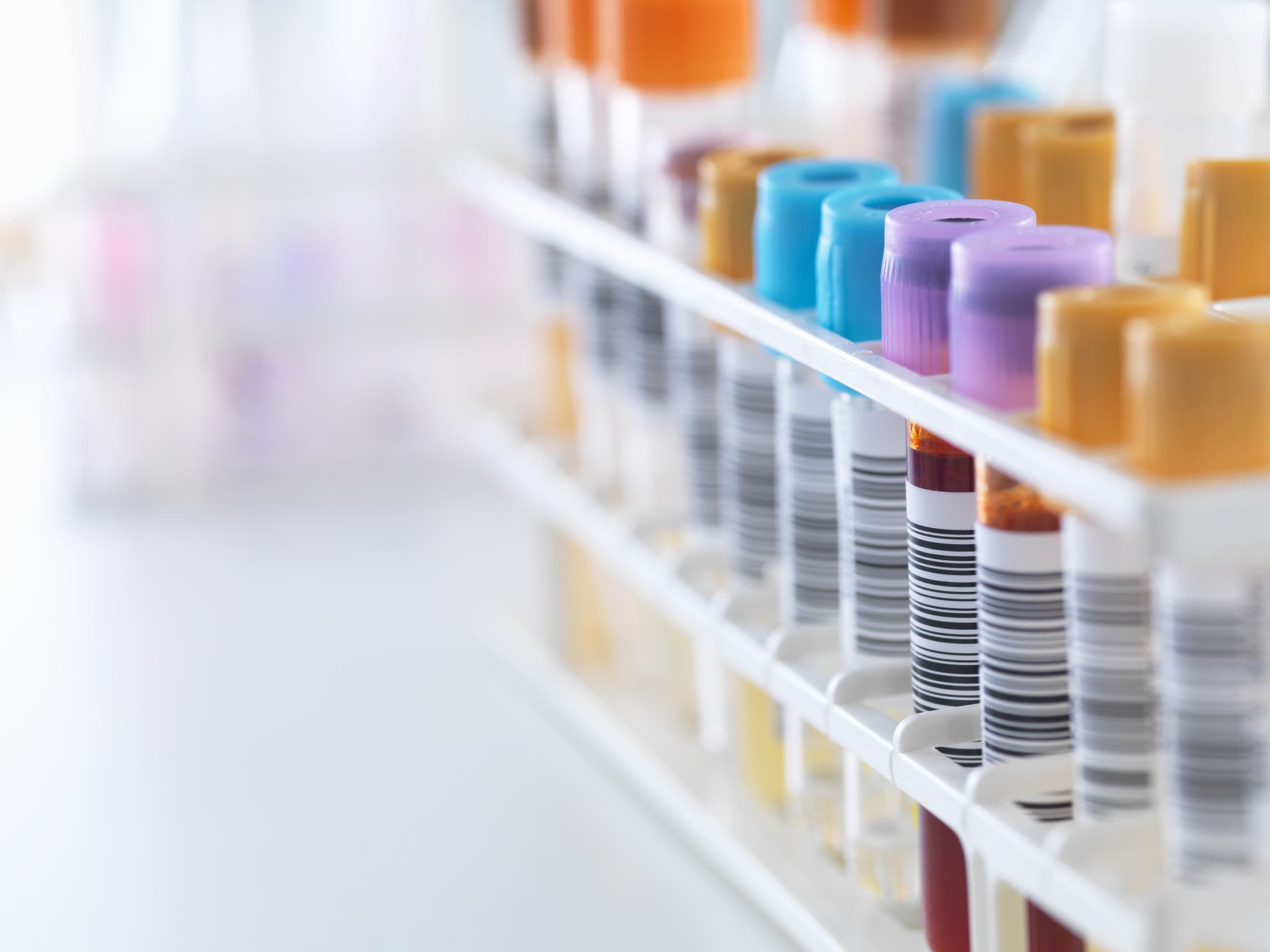 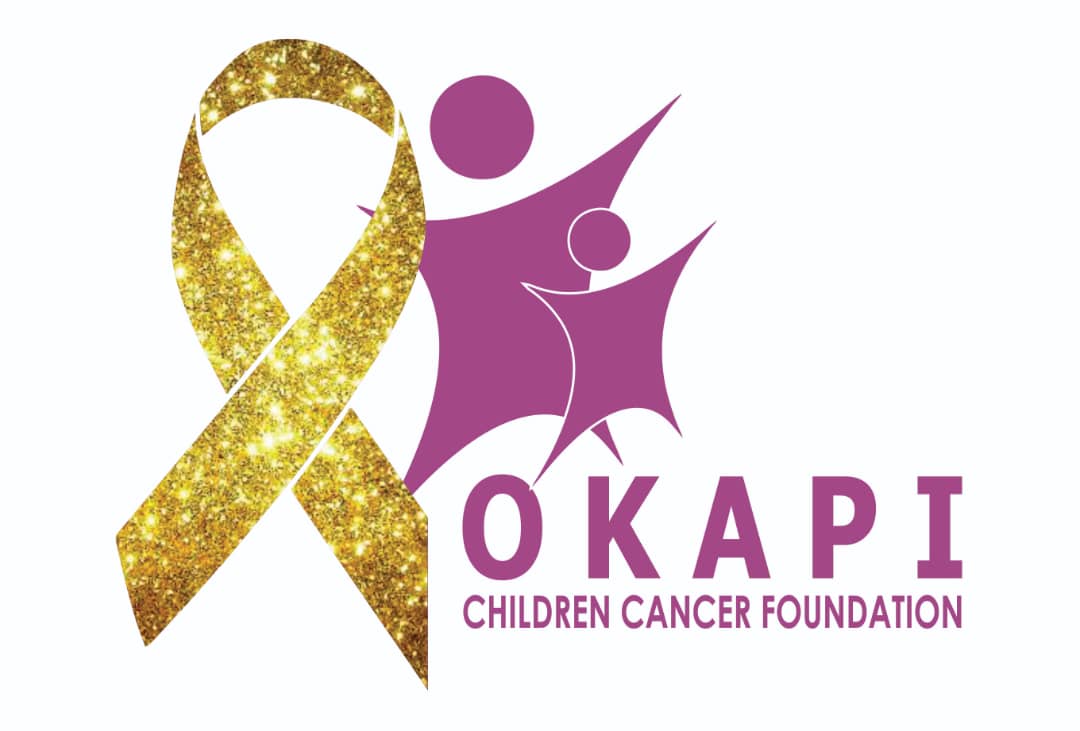 OKAPICCF Impact
Reduction in treatment abandonment

Improvement in treatment outcomes 

Early presentation of cases to the hospital 

Reduction in morbidity and mortality

Elimination of barriers to care
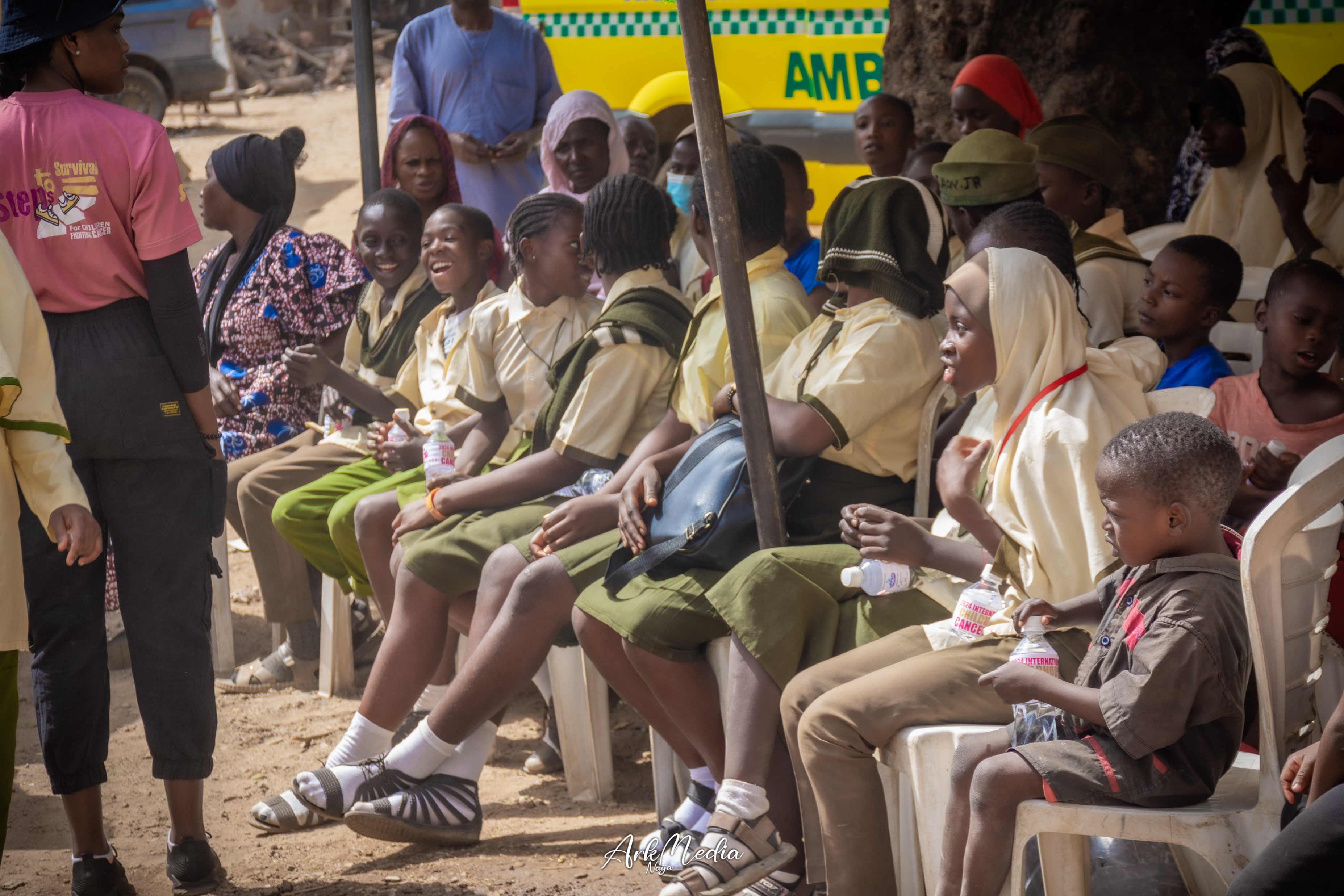 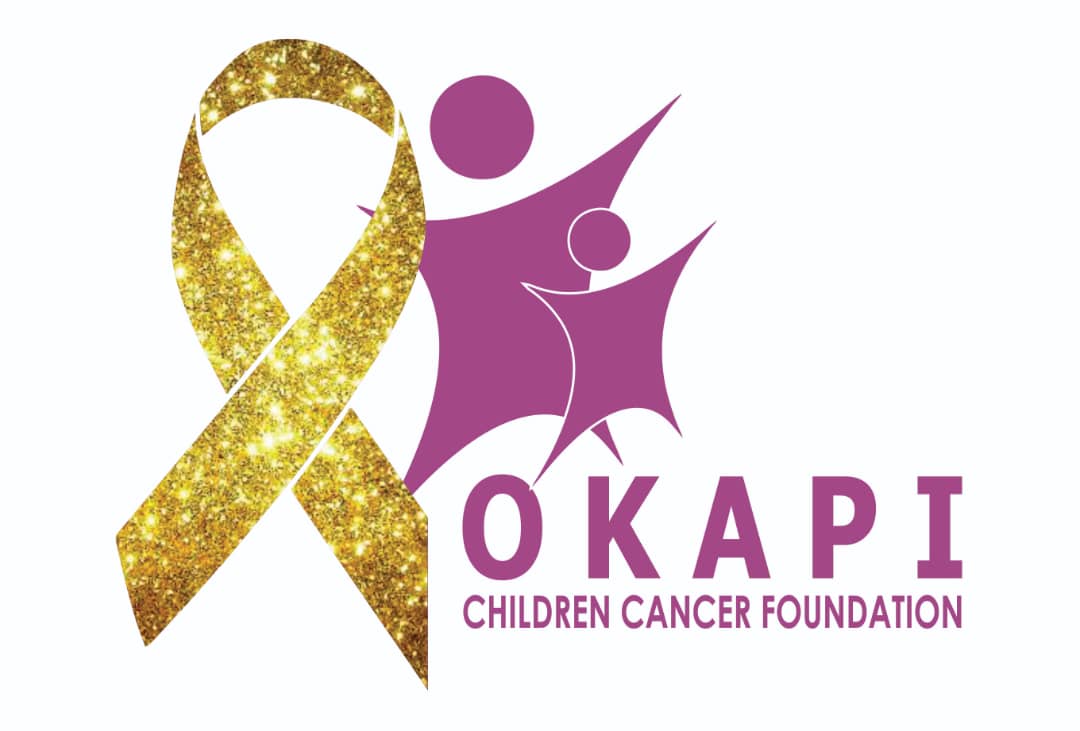 Intervention Avenues
1
Annual  thanksgiving celebrations with children in all three hospitals
2
Annual Children’s Day celebrations
3
Annual International Childhood Cancer Day with medical outreaches
4
School sensitization program and awareness creation for school children and teachers
5
Annual Childhood Cancer Awareness Walk and fundraising
6
Weekly awareness and annual webinar
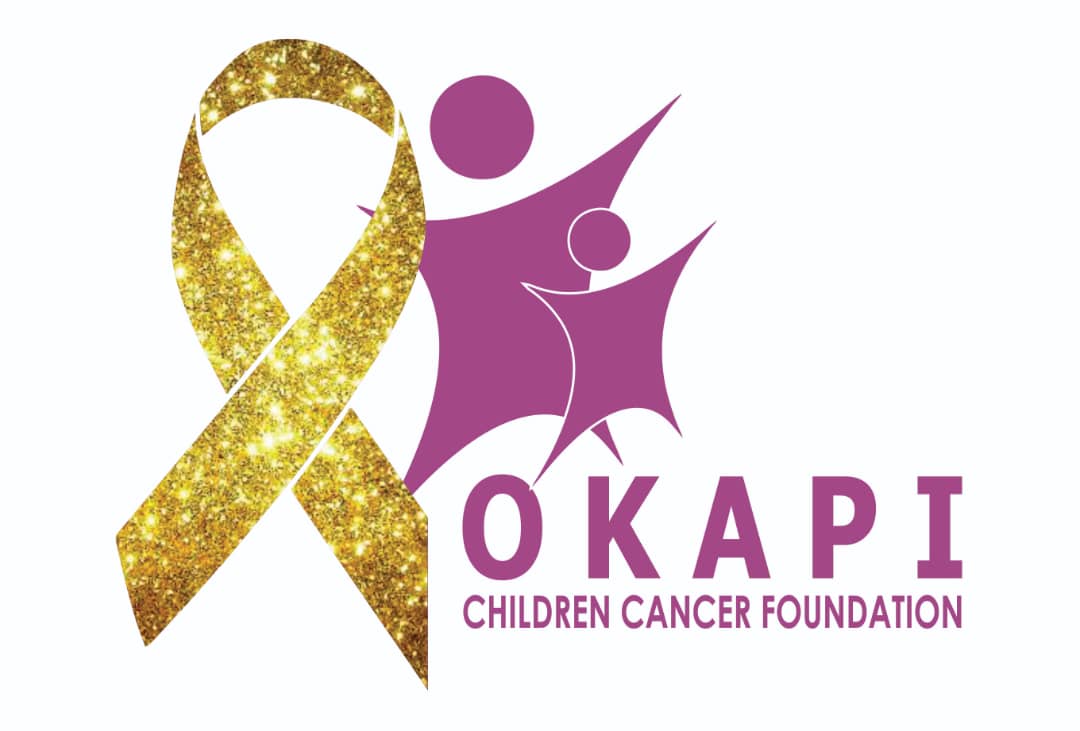 Direct Childhood Cancer Interventions
UNIVERSITY OF ABUJA TEACHING HOSPITAL 
(FROM 2020)
FEDERAL MEDICAL CENTER, JABI (FROM 2023)
NATIONAL HOSPITAL ABUJA (FROM 2017)
11 
PATIENTS
40 
PATIENTS
137 
PATIENTS
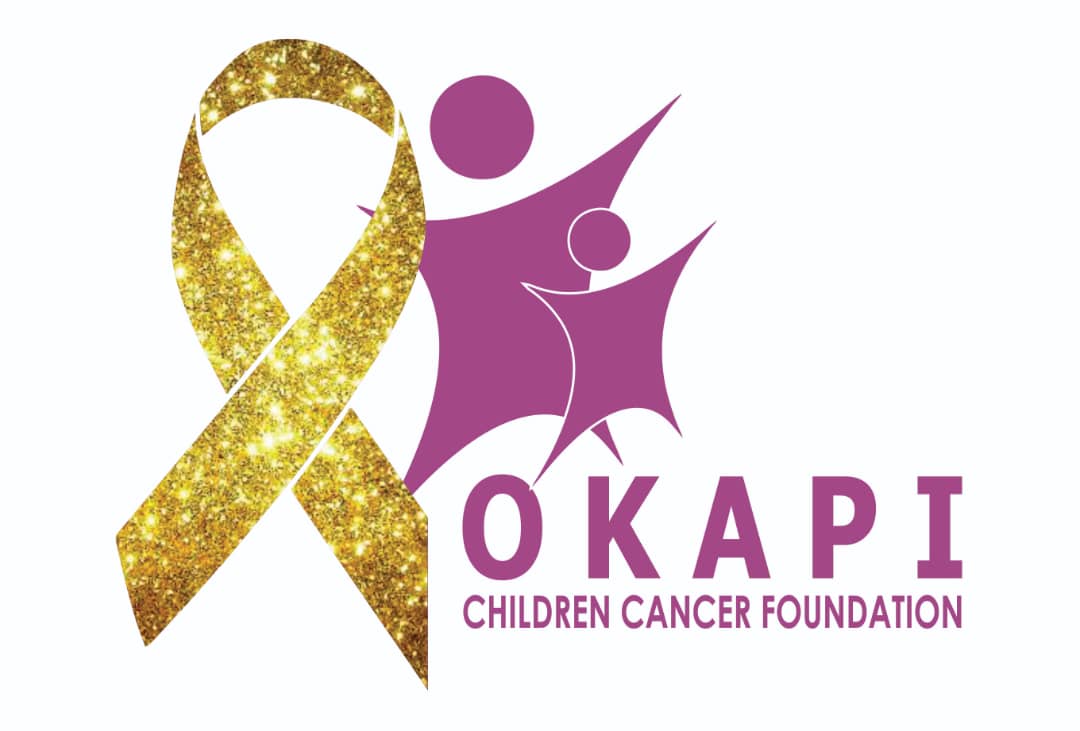 Secondary School Ambassadorial Program
S/N
School
Students
1
Tundun Wada Government Secondary School, Wuse Zone 4
373
120% average percentage increase in awareness post sensitization exercise
2
Regent Primary School, Maitama
85
3
Government Secondary School, Gwarinpa
320
4
Government Day Secondary School, Nyanya
157
5
Starville School, Jahi
128
6
Euston British School, Gwarinpa
85
7
Knosk N100 a day School, Kuje
62
Over 2500 school aged children trained on the basics of childhood cancer awareness
8
Holy Child Educational Home, Lugbe
109
9
Anglican Comprehensive Secondary School, Kubwa
148
10
Bwari Government Secondary School
400
11
Daisies Academy
170
12
Karshi Government Secondary School
230
13
Aduvie International School
100
14
Government Secondary School, Kubwa
120
15
Total Child School, Dutse
100
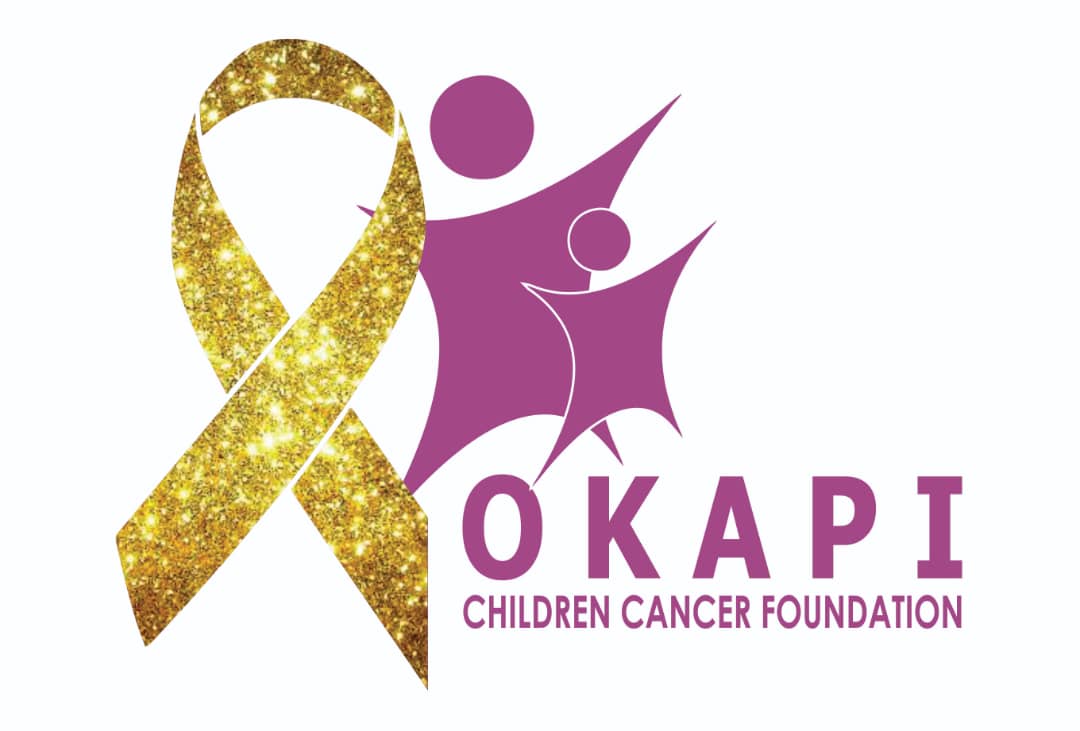 Awareness & Advocacy
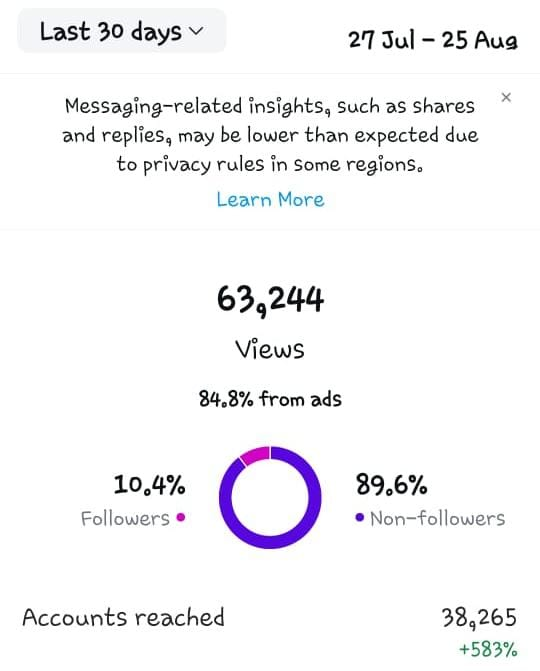 Community sensitization outreaches with free medical consultations for over 1,000 community members in various communities and IDP camps.

Online awareness webinars reaching over 1,000 individuals annually.

Social media campaigns reaching over 60,000 monthly
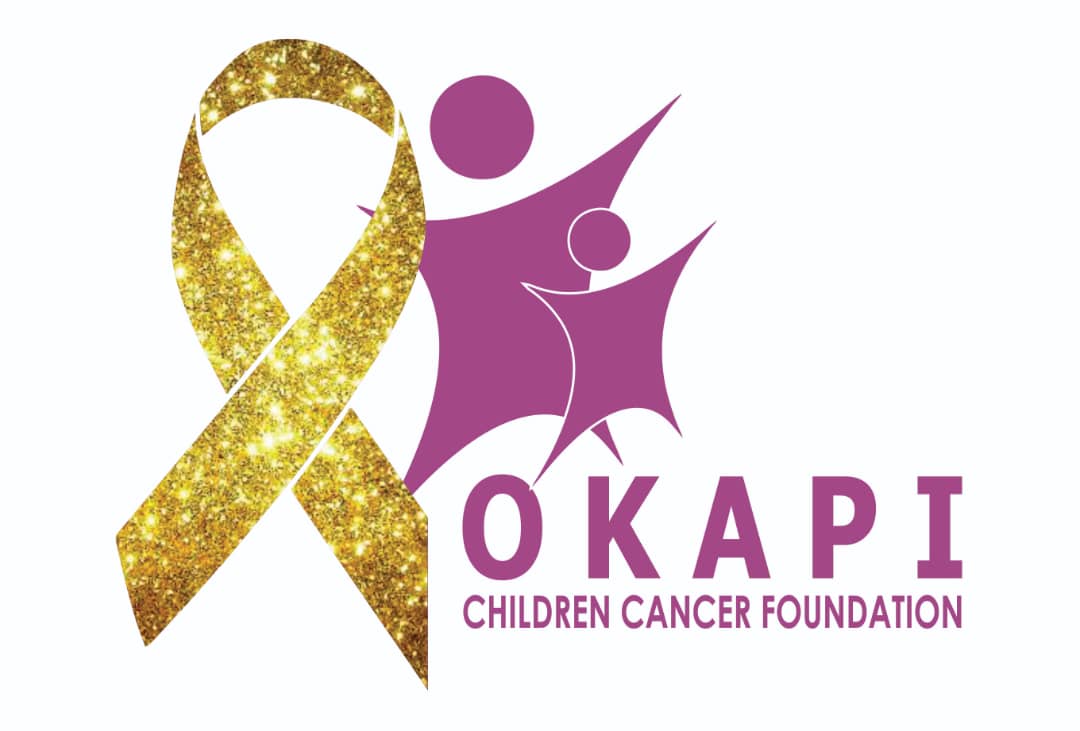 Year-On-Year Fund Raising
Year
Amount Raised (NGN)
2017
765,000.00
2018
1,300,000.00
2019
2,150,000.00
2020
3,200,000.00
2021
6,000,000.00
2022
9,600,000.00
2023
15,300,000.00
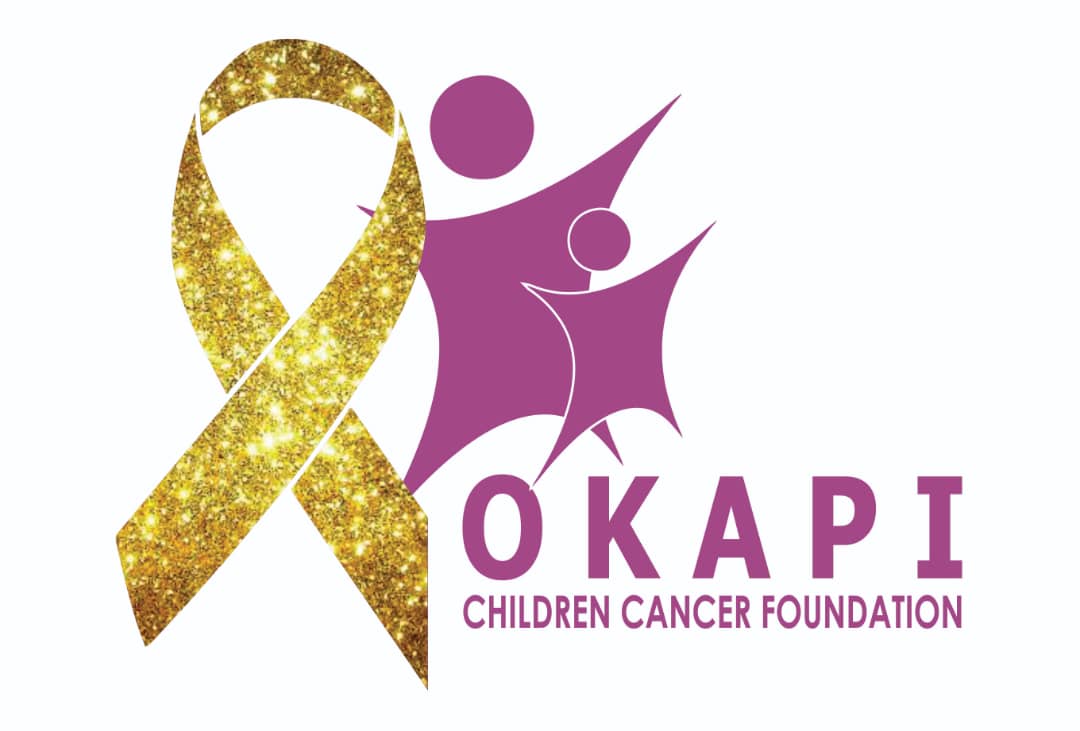 Fund Raising Initiatives
Monthly Donor Schemes
Charity Shop Initiatives
Crowd Funding Efforts
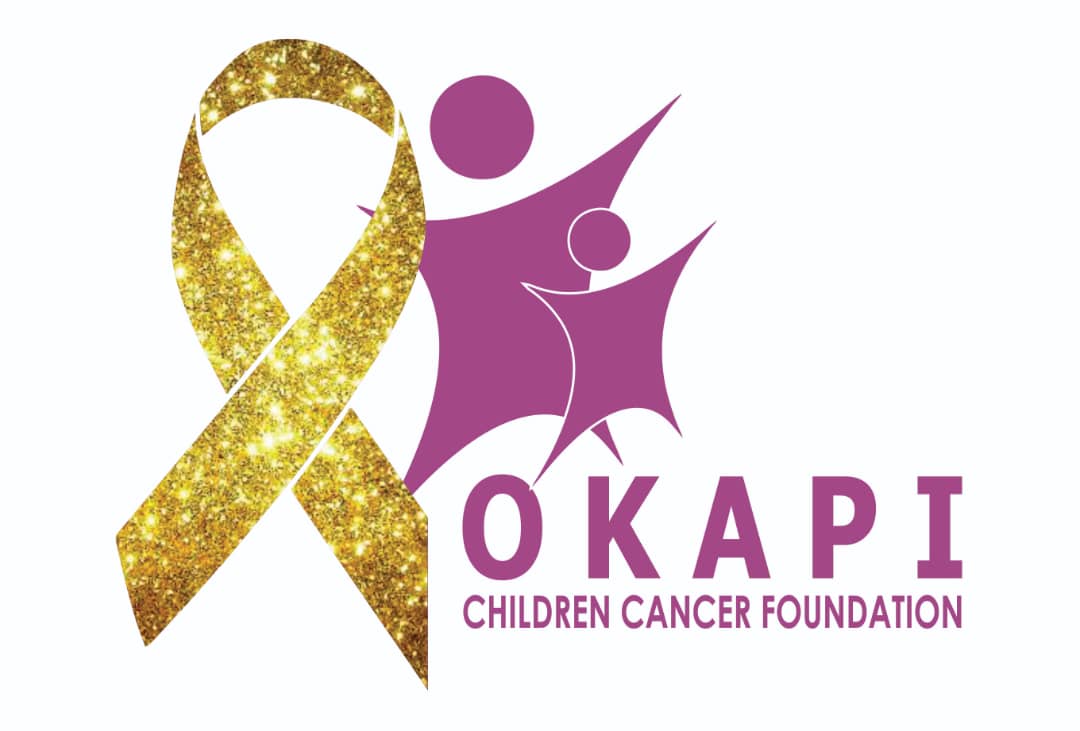 The Future
Alignment and partnership with the Nigeria Governors Forum (NGF) on core intervention areas of childhood cancer i.e.  community and school awareness, training of health care workers and economic empowerment for parents
Partnership with the NGF secretariat towards the upcoming childhood cancer awareness walk holding on the 28th of September 2024 and the esteemed presence of the DG as the SPECIAL GUEST OF HONOR
Support of the NGF in the expansion of OCCF reach and impact to other states i.e., presence of OCCF in at least 1 state in every geo-political zone
Collaboration with the health department of NGF secretariat on the implementation of childhood cancer advocacy and awareness in the FCT and other parts of the country
Thank You!
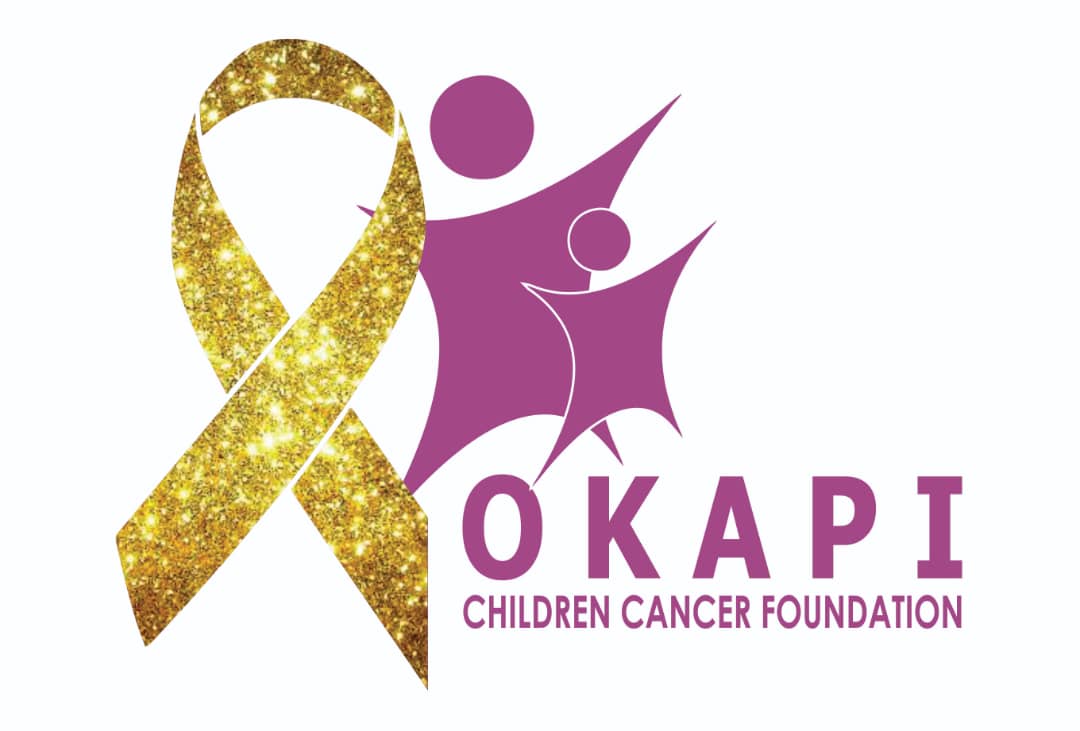